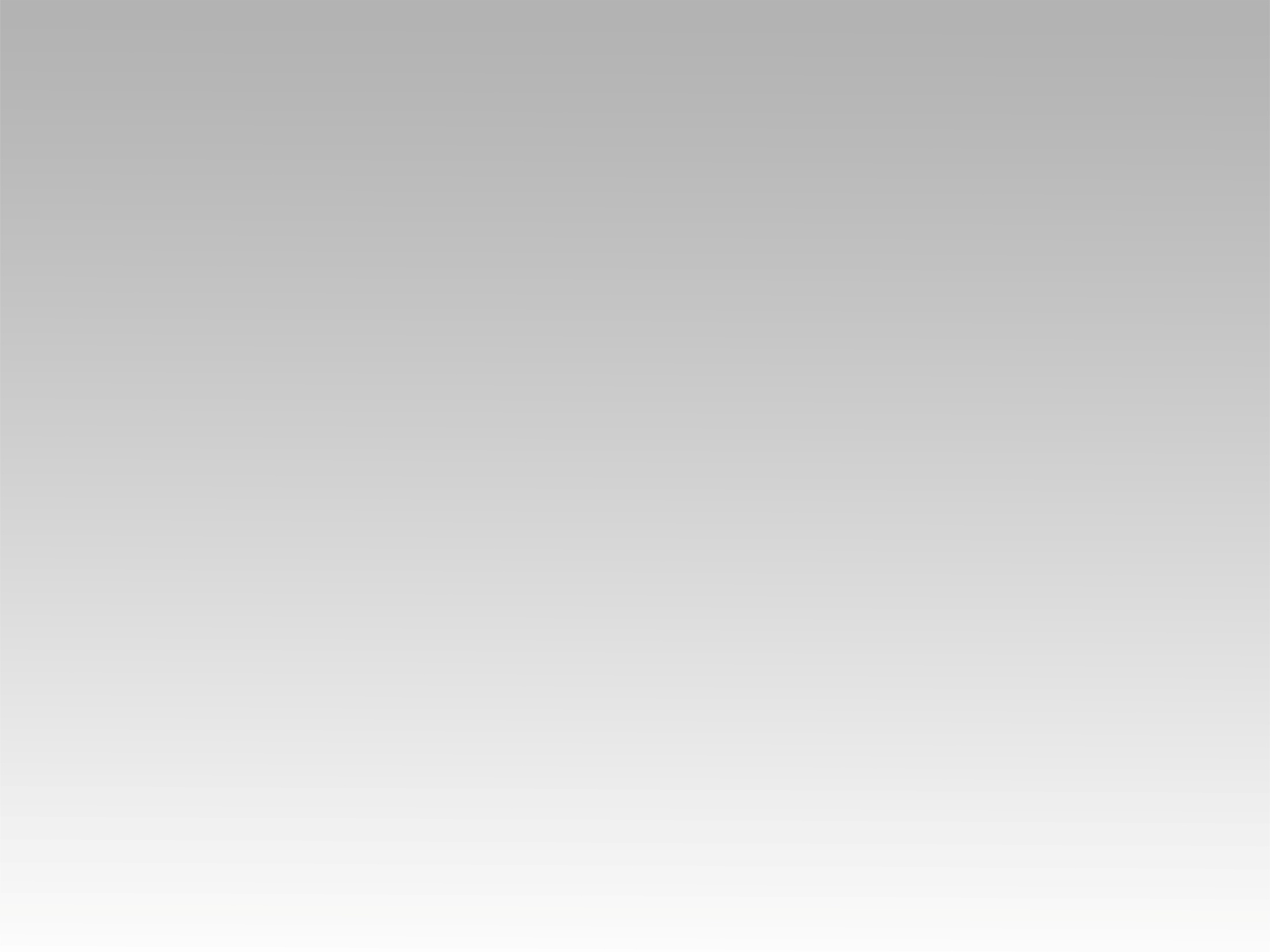 تـرنيــمة
المركب آهــي جت
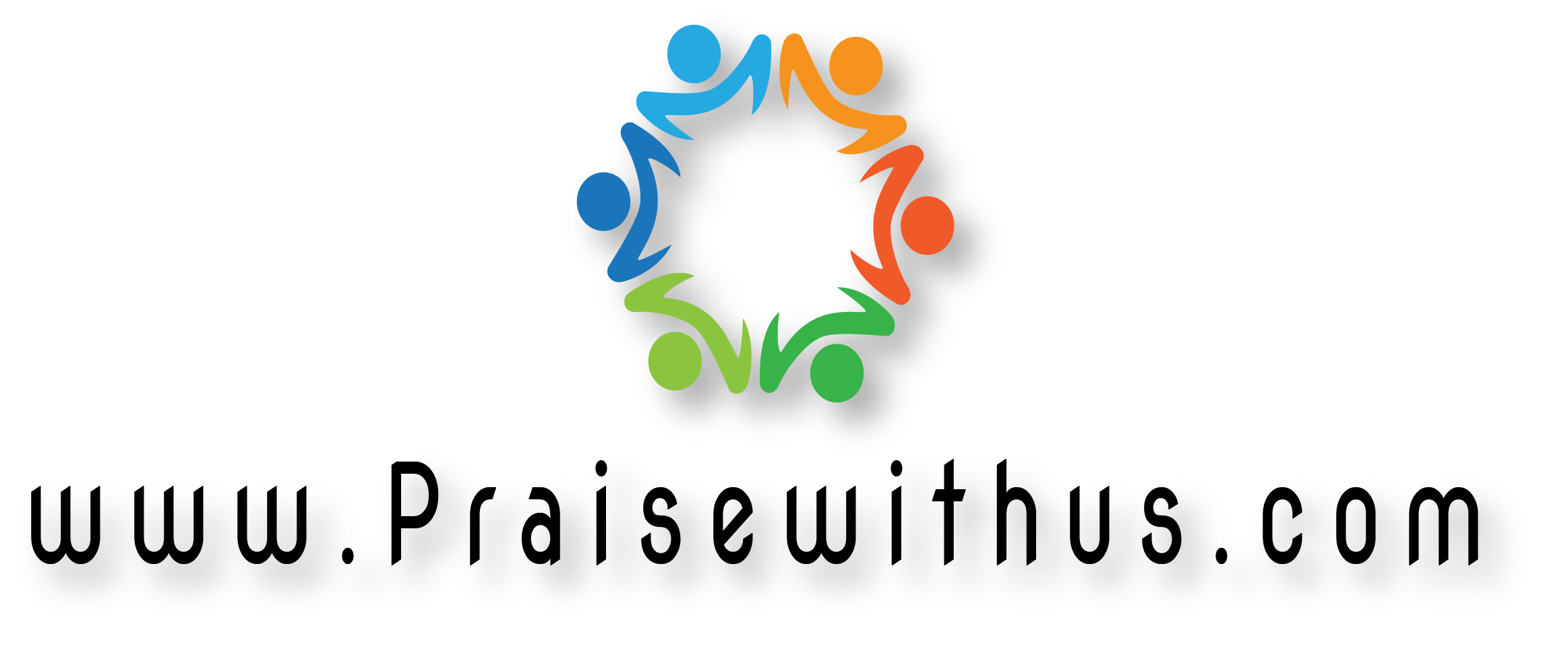 1- 
(المؤمن الأمين يفرح فرح ثمين)2 والخاطي يظل حزين لما يسوع يجيلما يسوع يجي لما يسوع يجي 
والخاطي يظل حزين لما يجي
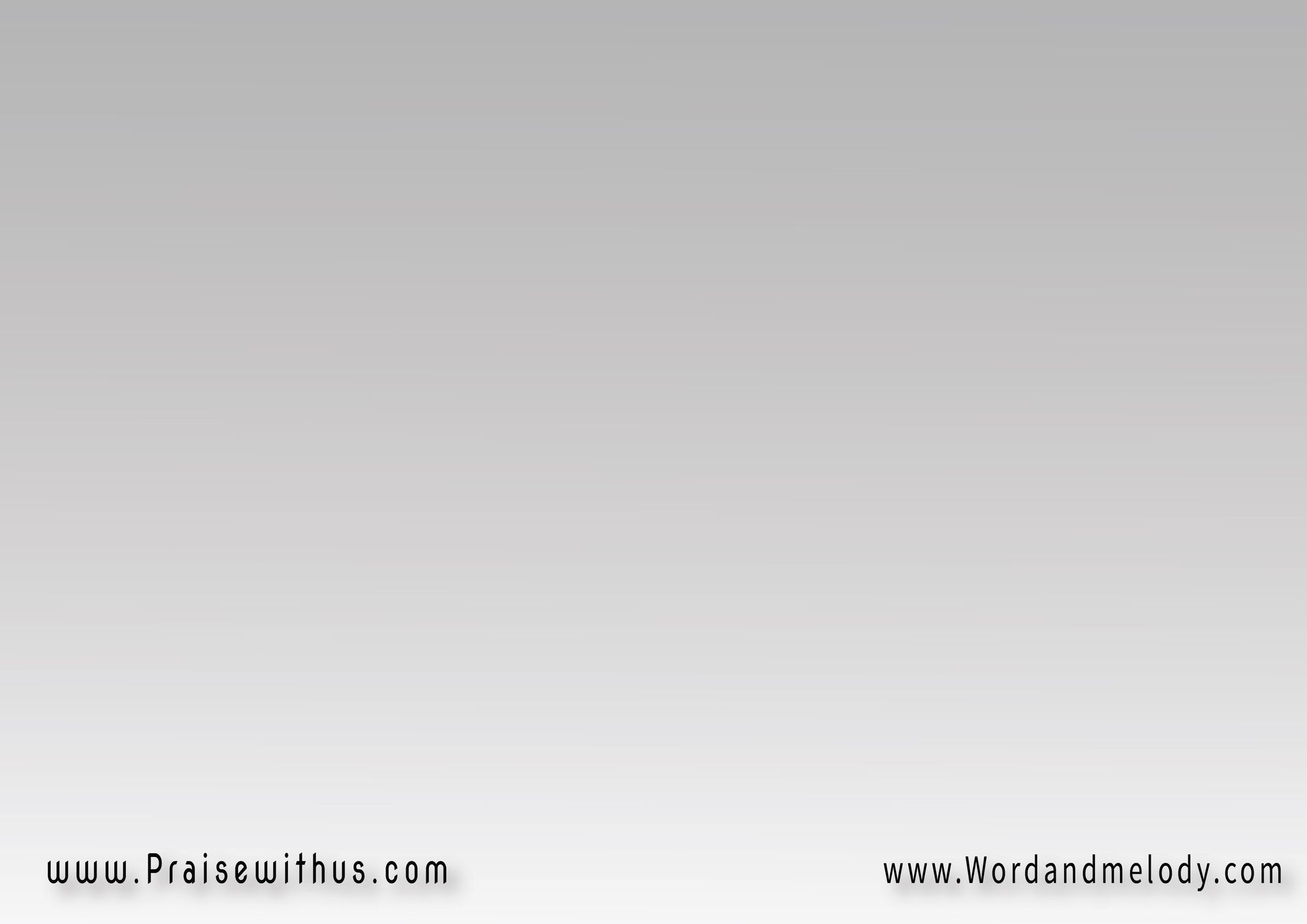 2- 
(يسوع قال أنا جاي والمؤمن اخده معاي)2 
تعمل يا خاطي ازاي لما يسوع يجيلما يسوع يجي لما يسوع يجي 
تعمل يا خاطي ازاي لما يجي
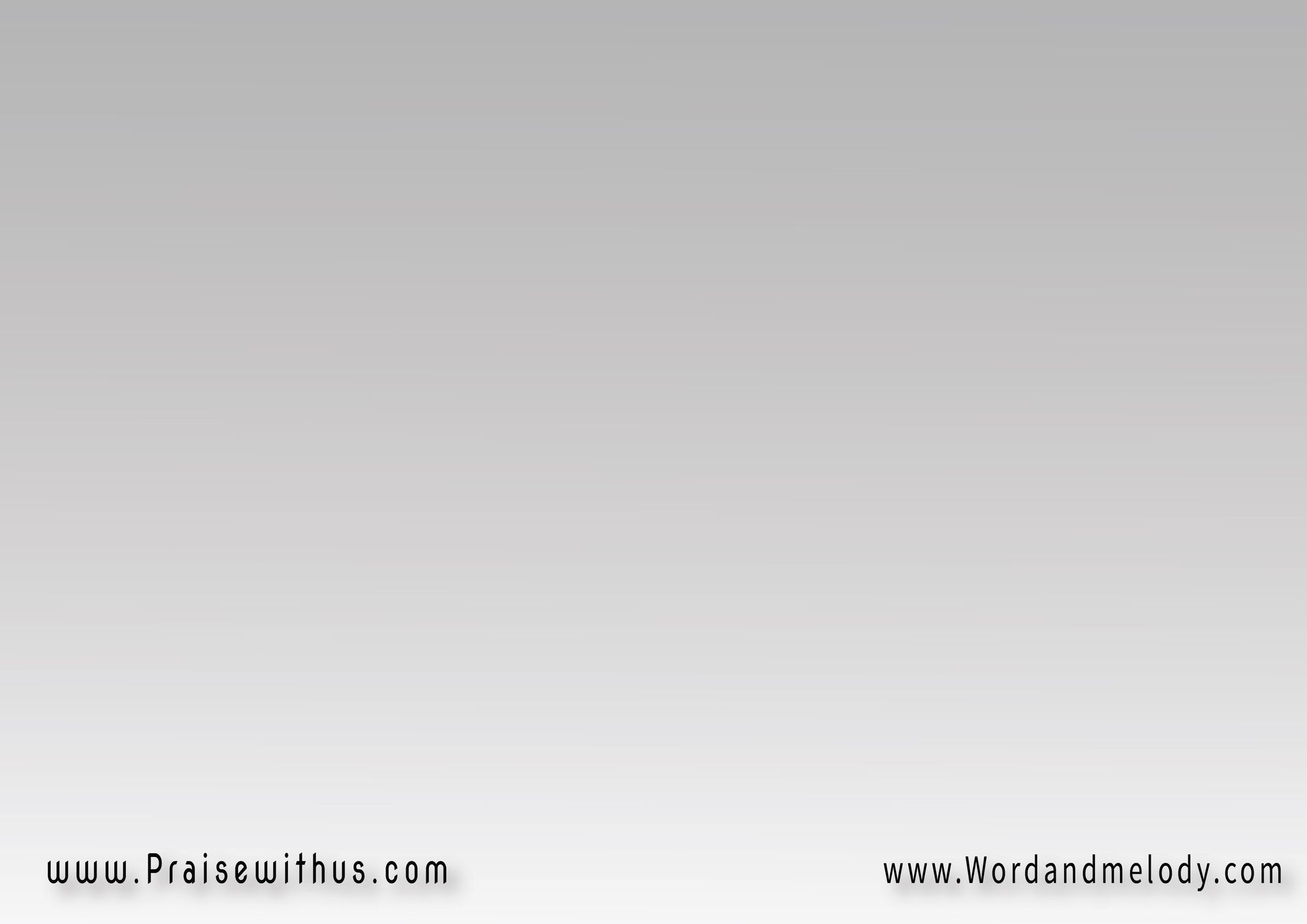 3- 
(يا خاطي توب وارجع ولصوت يسوع اسمع)2 تندم ولا ينفع لما يسوع يجيلما يسوع يجي لما يسوع يجي 
تندم ولا ينفع لما يجي
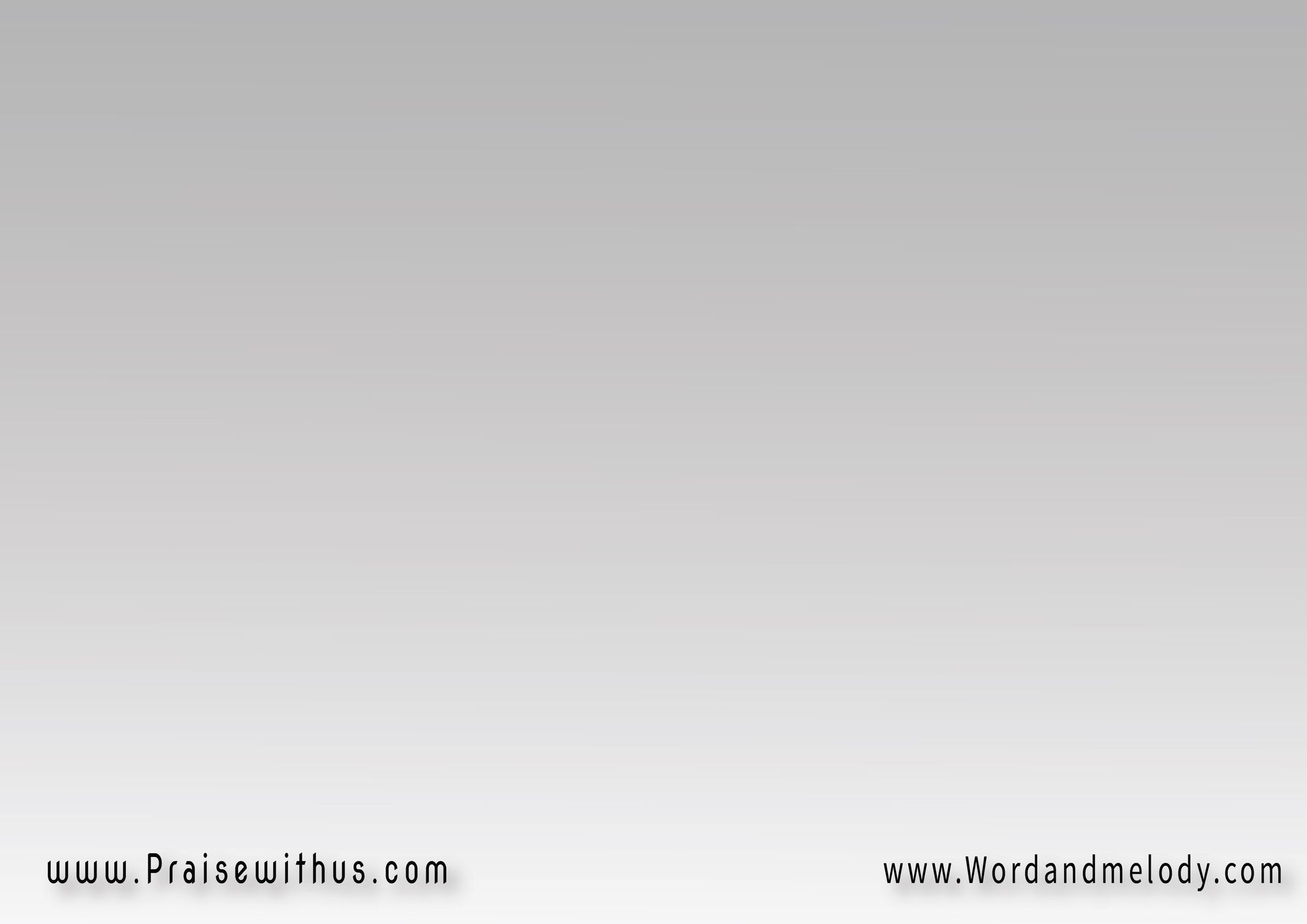 4- 
(لا ينفعك المال كلا ولا الجمال)2 
تتغير الأحوال لما يسوع يجيلما يسوع يجي لما يسوع يجي 
تتغير الأحوال لما يجي
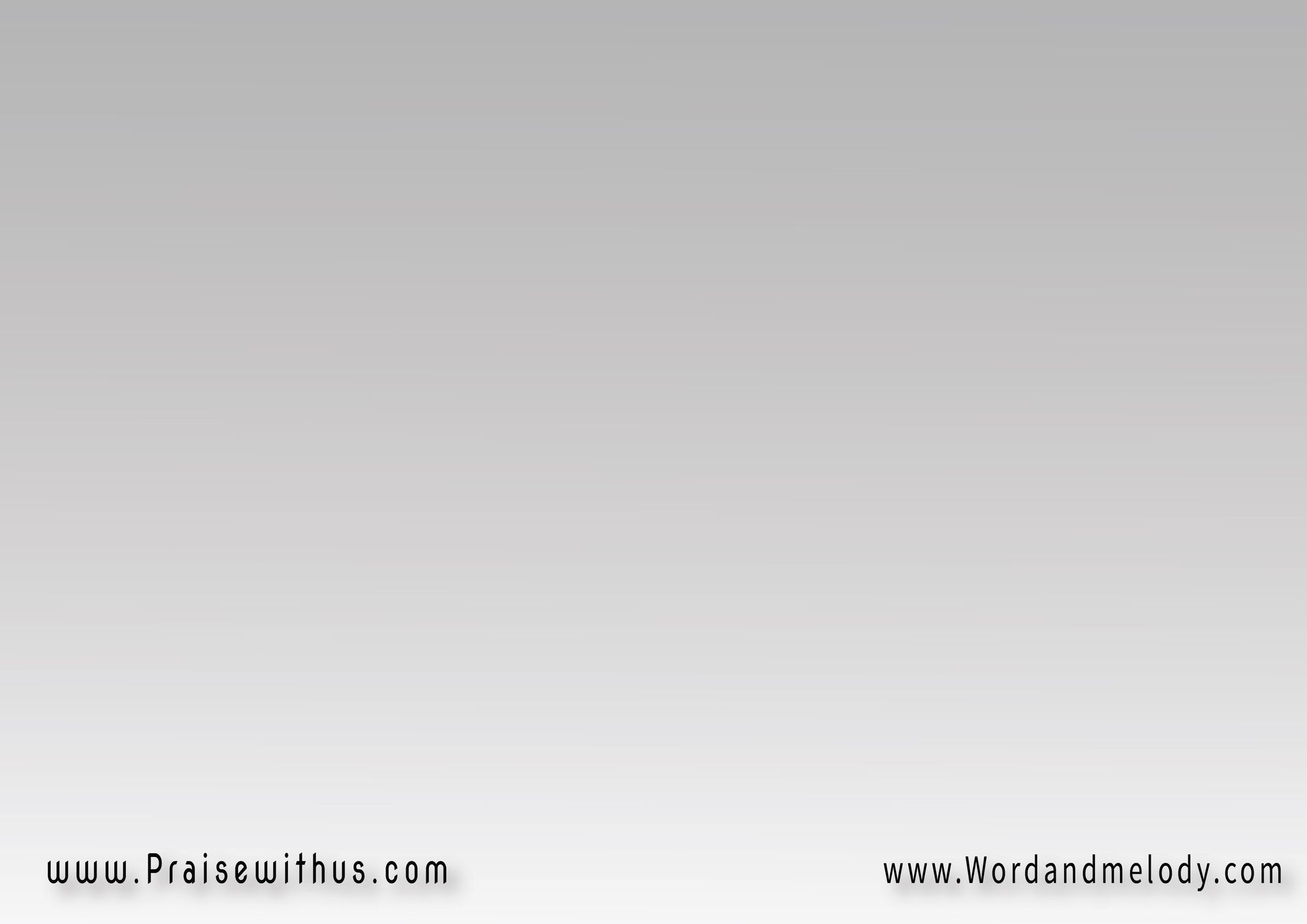 5- 
(يسوع علي الأبواب افرحوا يا أحباب)2 سنخطف علي السحاب لما يسوع يجيلما يسوع يجي لما يسوع يجي 
سنخطف على السحاب لما يجي
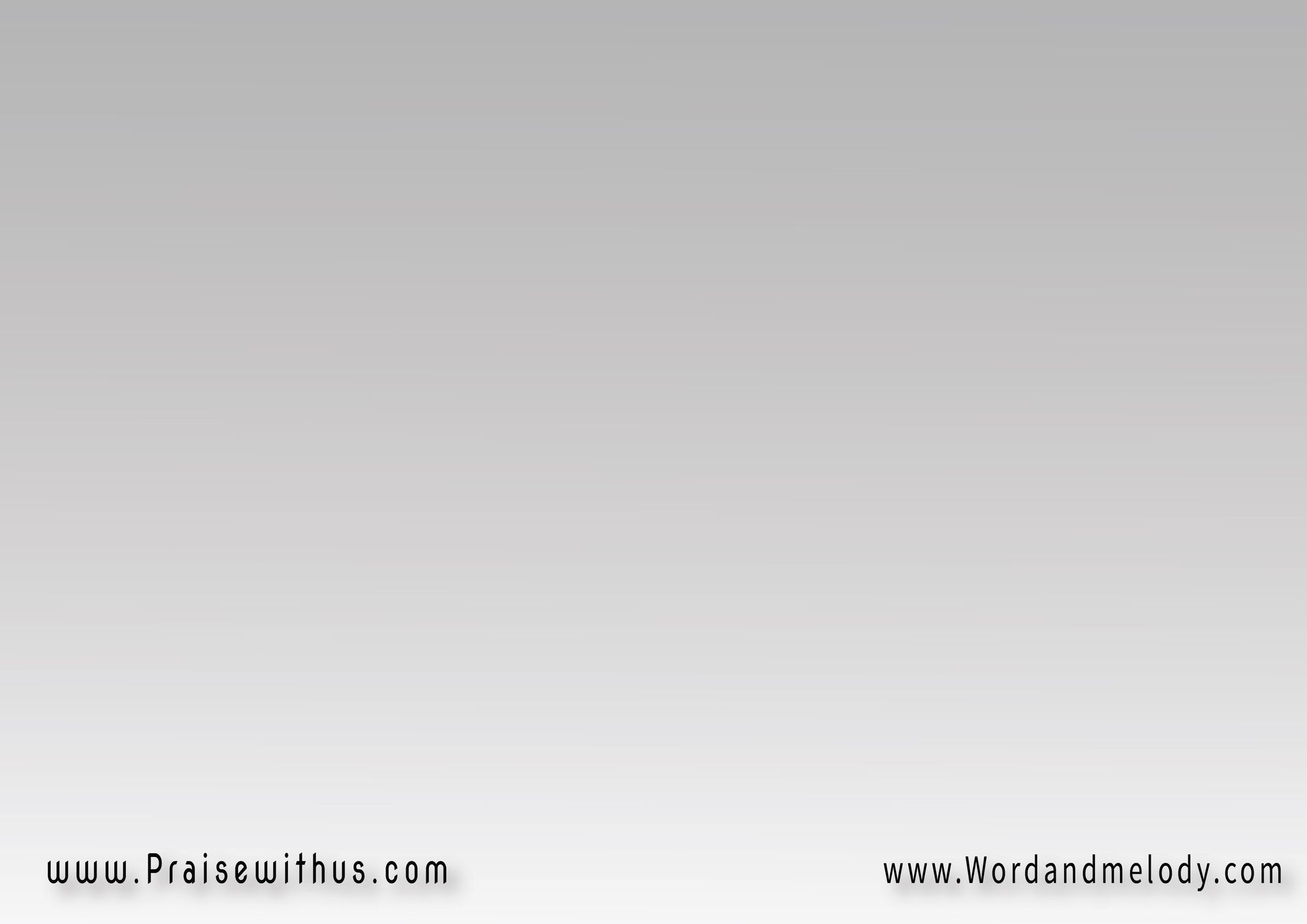 6- 
(ساعة عشا الخروف نجلس صفوف صفوف)2 
بكرة العيون تشوف لما يسوع يجيلما يسوع يجي لما يسوع يجي 
بكرة العيون تشوف لما يجي
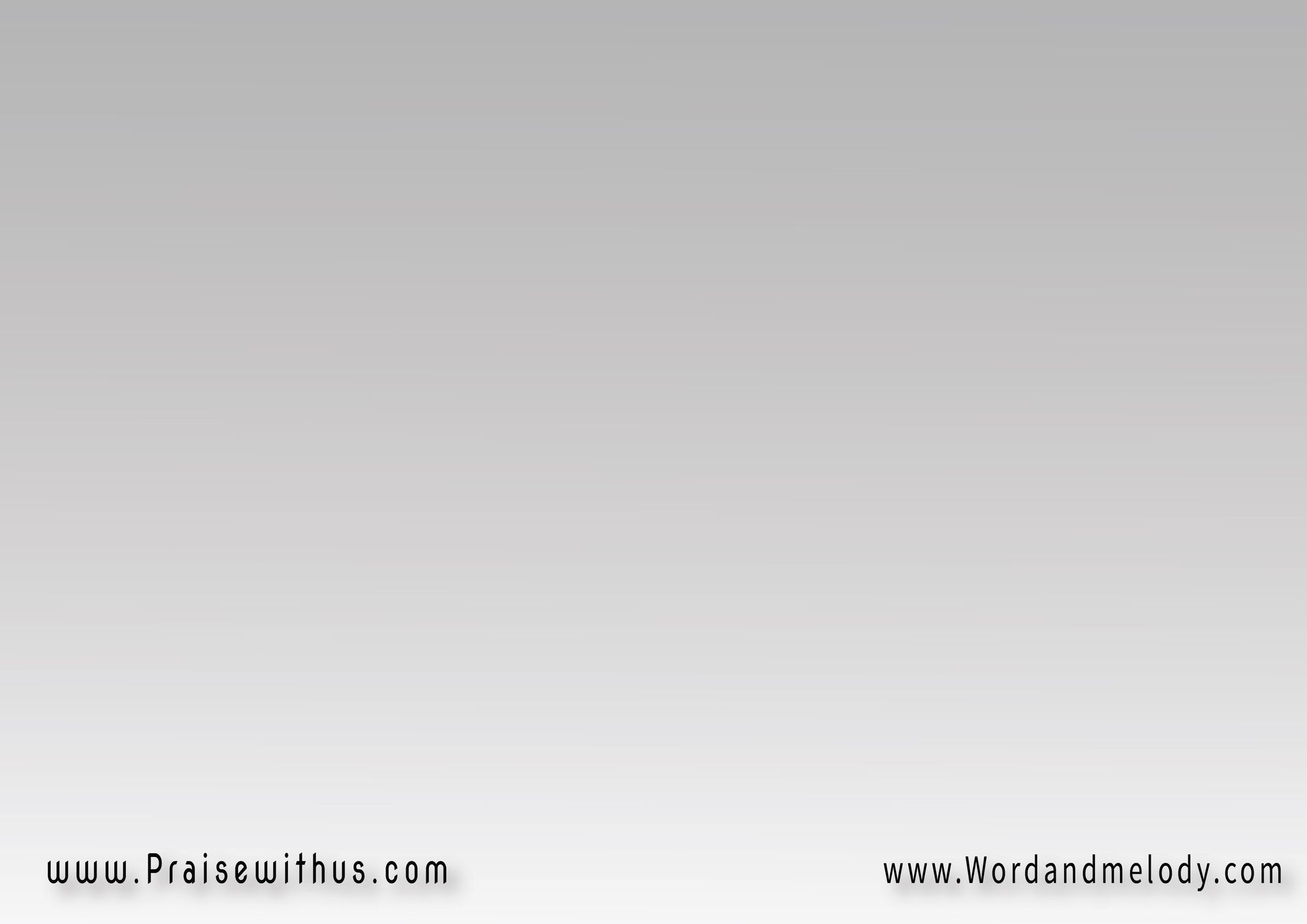 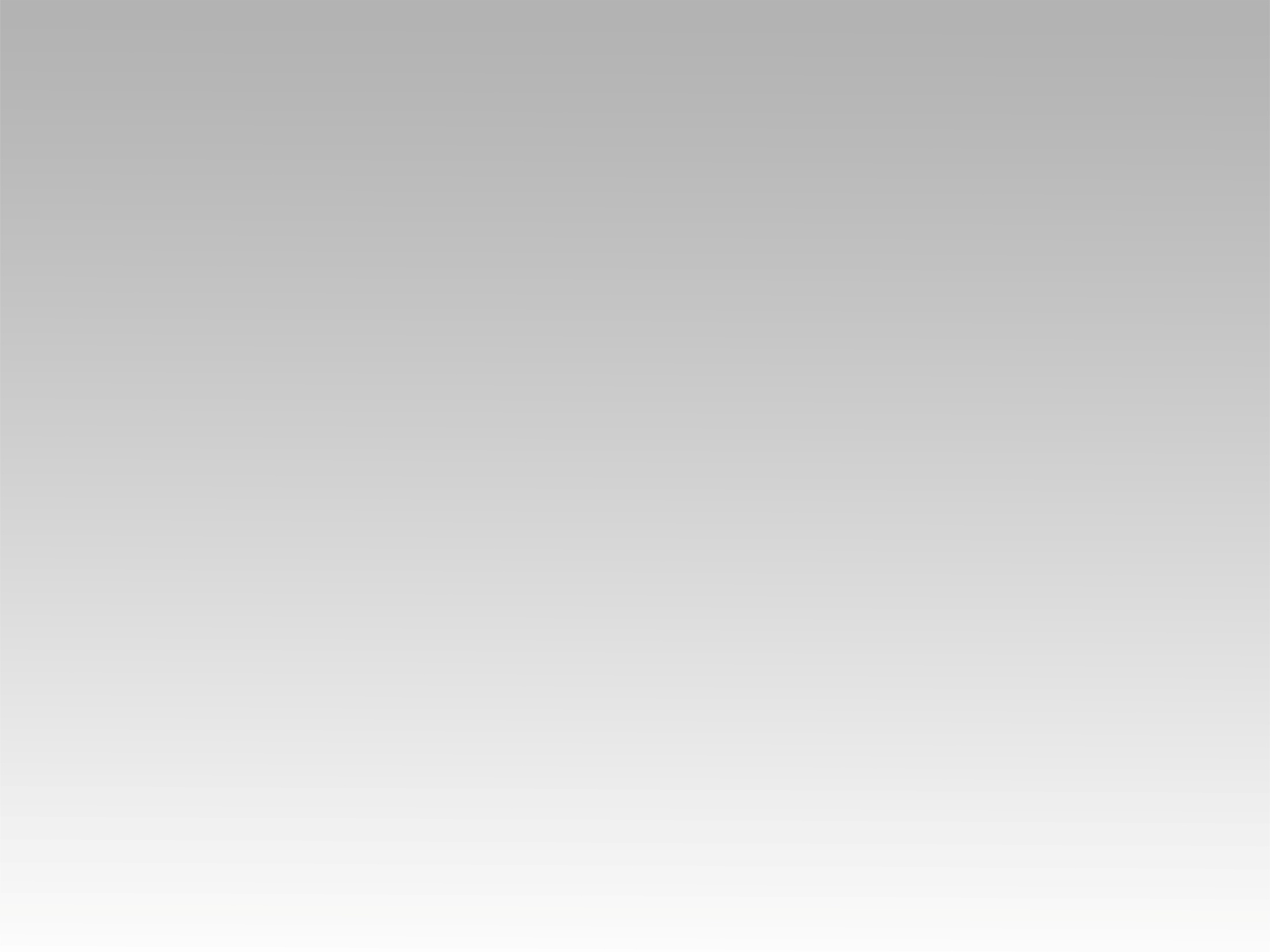 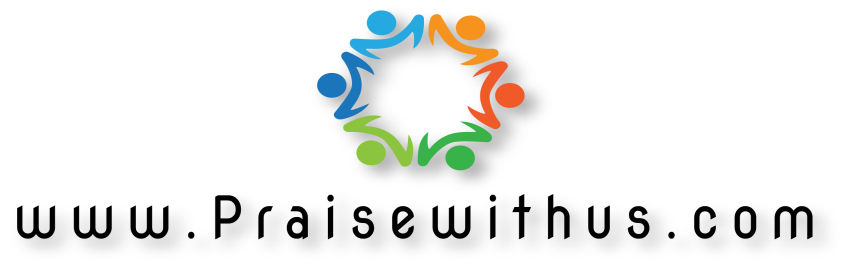